KONGRES   KUVARA REČNIH BRODOVA PARIZ
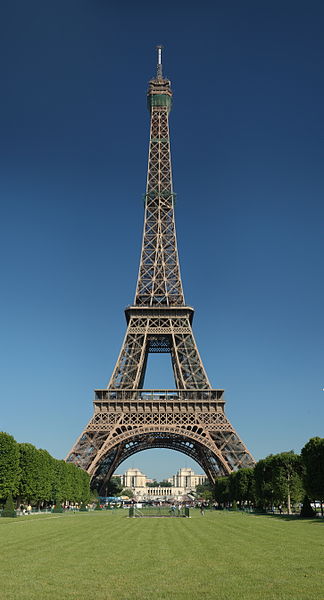 Profesor: 	   		                  Student 			
Dr .Tatjana Pivac                                                        Nemanja Ljačević 293m/12
FRANCUSKA
France
Republika Francuska je država zapadne Evrope, površina Francuske (računajući i njene prekomorske posede) je 675.417 km², a njenog evropskog dela je oko 547.030 km². Po proceni iz 2009. Francuska je imala 65.073.482 stanovnika. Glavni i najveći grad Francuske je Pariz a ostali veći su Marsej,Lion i Tuluz.
Ile-de-France
Pariski region (Île-de-France) je region Francuske u kome se nalazi 8 departmana. U regionu se nalazi grad Pariz. Ovo je najveći region Francuske po broju stanovnika. Ovo je treća najmanja pokrajina kontinentalne Francuske (manje su samo Korzika I Alzas), ali je najveća po broju stanovnika (skoro 11 milijona ljudi živi u ovom regionu). U ovoj pokrajini živi 19% ukupnog stanovništva Francuske.
PARIZ GRAD SVETLOSTI
PARIZ
Nalazi se u centru Pariskog basena, nad rekom Senom .Rekom je podeljen na dva dela: na severnu „Desnu obalu“ i na južnu, manju, „Levu obalu“.
Sa svetom je povezan preko 2 velika aerodroma i 6 glavnih železničkih stanica. Pariz svake godine poseti do 30 miliona turista.
AVIONOM DO PARIZA
ORLY
ŠARL DE GOL
Dva velika pariska aerodroma su Orli, (južno od grada) i Šarl de Gol kod mesta Roasi. Postoji i mnogo manji aerodrom u Bouveu, oko 70 km severno od grada. Četvrti aerodrom, Le Burže, služi samo za poslovne avione i sajmove avijacije.
PARIZ METRO
INFORMACIJE
RER C
U gradu postoji 6 železničkih stanica: Sever (Gare du Nord), Monparnas (Gare Montparnasse), Istok (Gare de l'Est), Lion (Gare de Lyon), Austerlic (Gare d'Austerlitz) i Sen Lazar (Gare Saint-Lazare). Postoje tri tipa železničkih linija: linije velike brzine (TGV), linije normalnih brzina i prigradska železnica.
Od 1960-ih uveden je sistem 5 ekspresnih linija ka udaljenim predgrađima pod imenom RER.
TAXIU Parizu postoji 20000 taksi vozila.
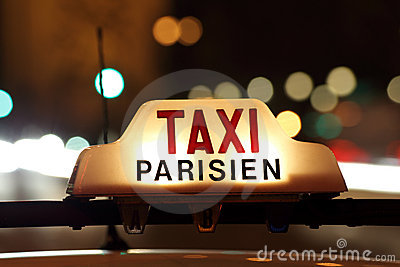 TURISTIČKE ATRAKCIJE
AJFELOVA KULA
NOTER DAM
MESTO KONGRESA
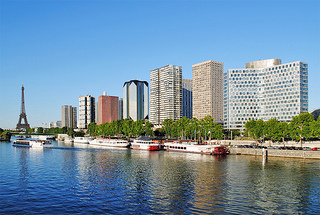 LUKA Port de Javel
PARK ANDRE CITROEN
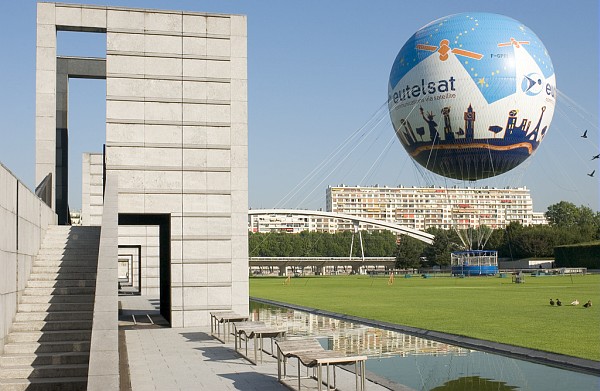 MS Avalon Creativity
Kongres se odrzava u Parizu u luci Port de Javel, ova luka je u neposrednoj blizini Ajfelove kule i blizini parka Andre Citroen koji se prostire na 14 hektara i nalazi se na levoj obali Sene u 15 distriktu grada Pariza na mestu nekadašnje fabrike automobila po kojoj nosi i ime.
HOTEL BROD
UČESNICI
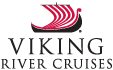 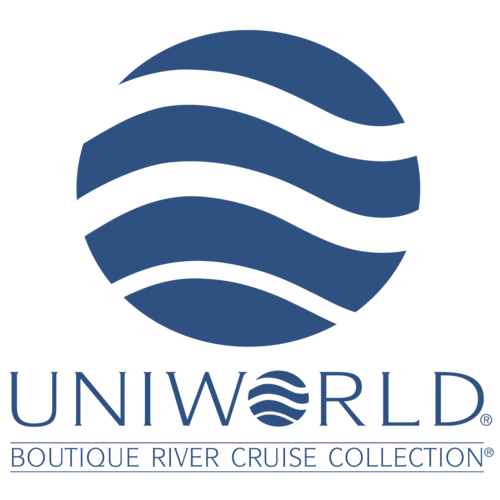 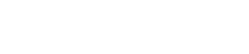 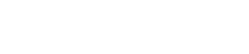 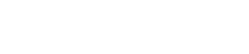 Kompanije koje učestvuju na kongresu su Uniworld, Viking River Crusies i  River Catering one su direktni konkurenti u oblasti rečnog turizma ali na ovom kongresu sarađuju na unapređenju kvaliteta proizvoda i usluga zajednički.
Kompanije šalju svojih 20 najboljih kuvara raznih rangova da bi razmenili iskustva pokazali nove trendove u gastronomiji.
RADIONICE  RASPORED
RADIONICE
Radionica br 1
Upoznavanje sa novim trendovima i jelima u pripremi bufet doručka.
Radionica br 2
Upoznavanje sa novim trendovima i jelima u pripremi bufet  ručka i set up večere.
Radionica br 3
Upoznavanje sa novim trendovima i jelima u poslastičarstvu.
Radionice se obavljaju u kuhinji i po zavšetku postaju ujedno i doručak i večera za učesnike kongresa.
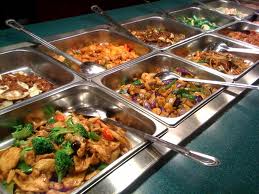 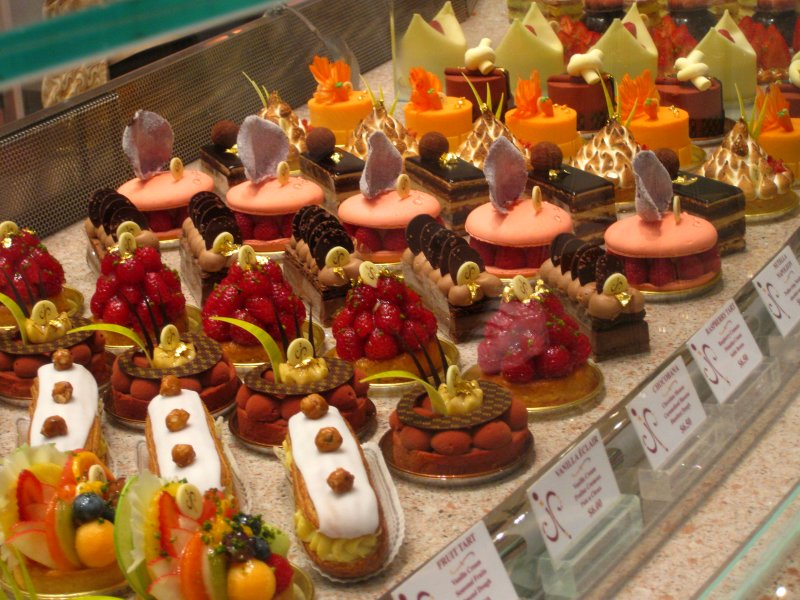 IZLETI
Prvi dan AJFELOVA KULA
Drugi dan MUZEJ VINA
Treći dan MONTMARTRE ČETVRT
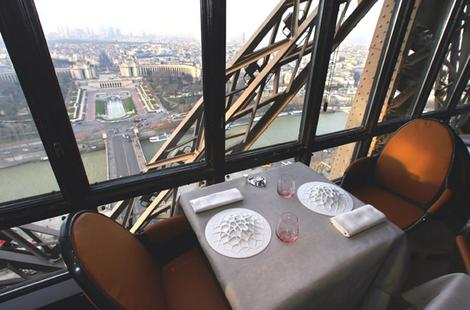 AJFELOVA KULA
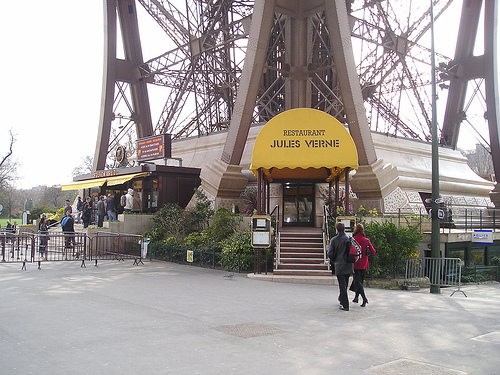 MUZEJ VINA
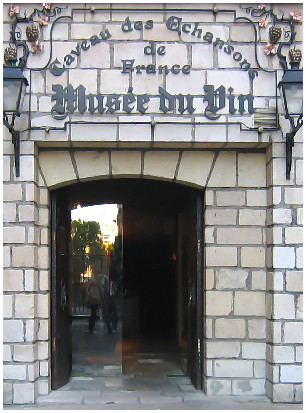 MONTMARTRE ČETVRT
HVALA NA PAŽNJI